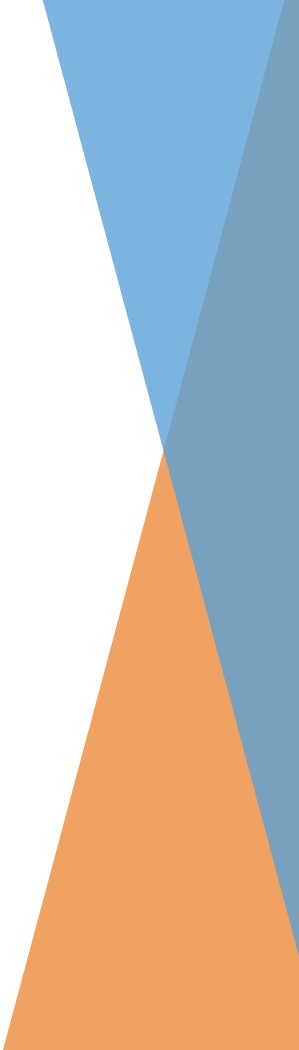 Program Chair
  Consuelo “Chi-chi”    
  Cagande, MD
  
  President
  John Q. Young, MD,   MPP, PhD
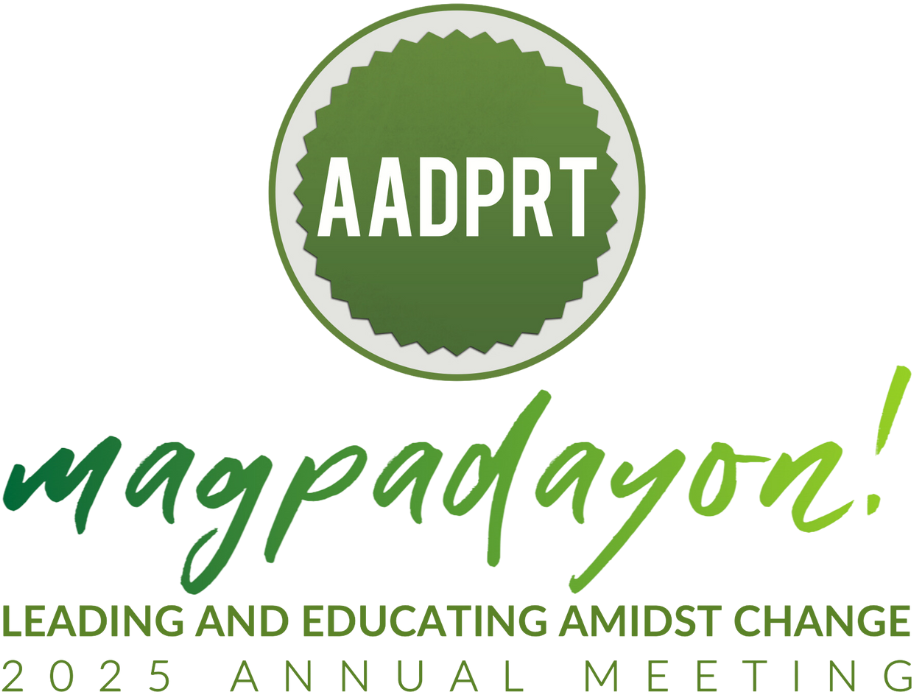 Instructions for using this template
Brand consistency is important!

Please do not move or reshape any images or text in the footer or sidebar. 
Please do not change the aspect ratio of the deck in “Page setup” – this distorts the images. This deck is set for widescreen.
Please do not change the font style (headlines are Georgia, body text is Arial) or color. You may change text size.
Please do not use clip art – photo images are ok.
Delete this slide from your final presentation.
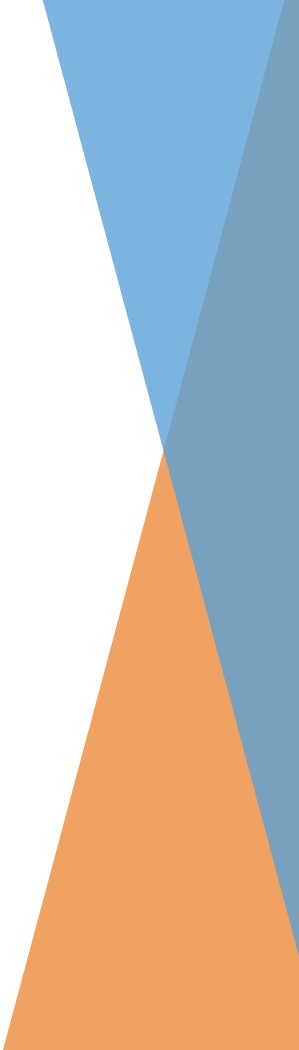 Presentation Headline
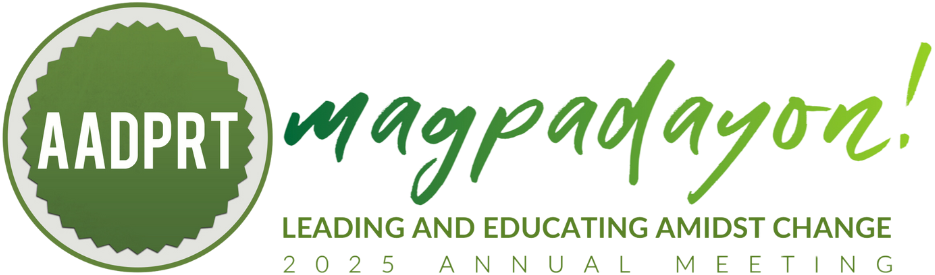 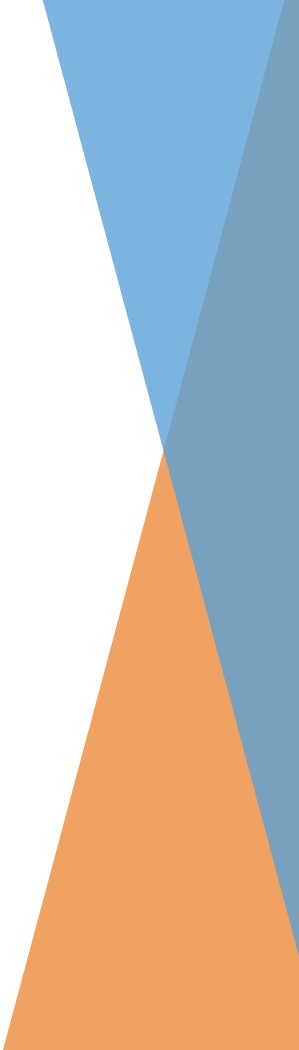 Program Chair
  Consuelo “Chi-chi”    
  Cagande, MD
  
  President
  John Q. Young, MD,   MPP, PhD
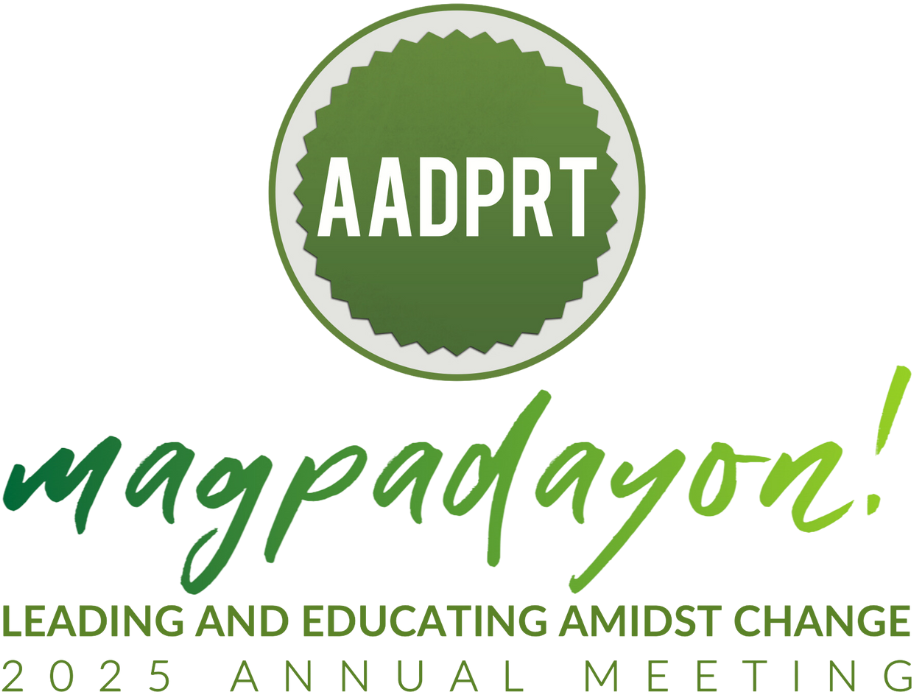 Secondary Slide Headline
Body Copy
Bullet
Sub-Bullet